Veglia PER i MARTIRI MISSIONARI2025
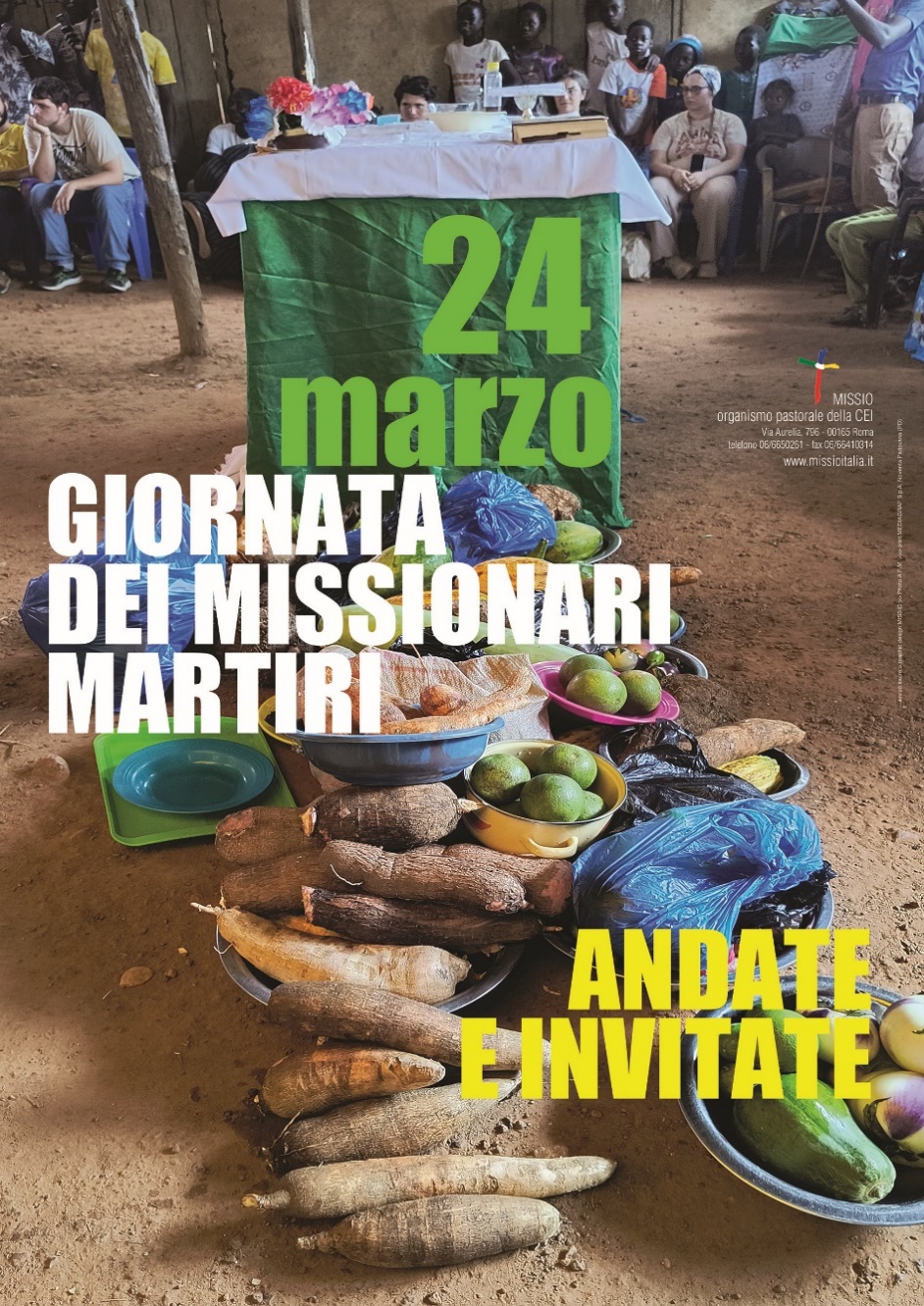 HANNO OFFERTO LA VITA NELL’IMPEGNO DELLA MISSIONE NEL 2024
25 febbraio

FRANÇOIS KABORE

Volontario 
Burkina Faso
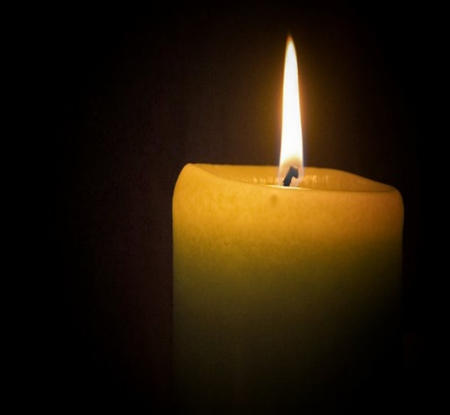 13 marzo

ESSAKANE WILLIAM BANDA

Religioso 
Sud Africa
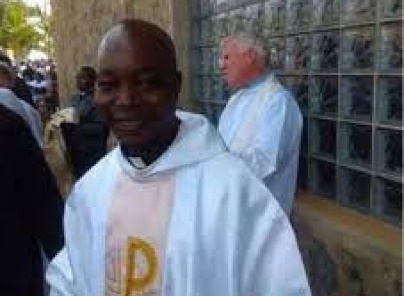 19 aprile

TZANEEN EDOUARD ZOETYENGA YOUGBARE 

Catechista 
Burkina Faso
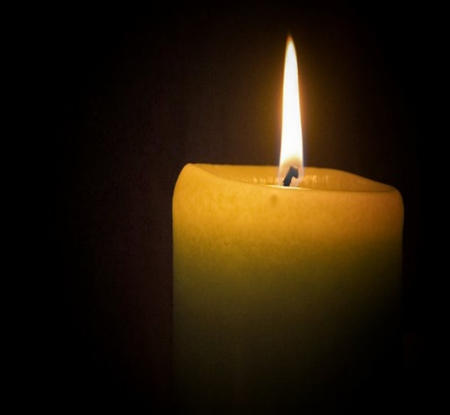 27 aprile

SAATEGA MOTHOBI PAUL TATU

Religioso 
Sud Africa
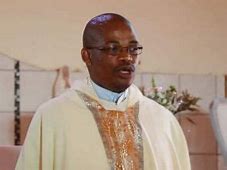 4 giugno

PRETORIA RAMÓN ARTURO MONTEJO PEINADO 

Diocesano
Colombia
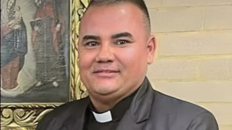 14 settembre

OCAÑA JUAN ANTONIO LÓPEZ 

Laico
Honduras
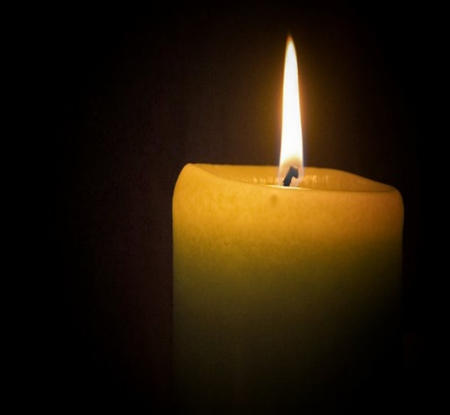 27 settembre

TOCOA EDMOND BAHATI MONJA

Laico
Repubblica Democratica del Congo
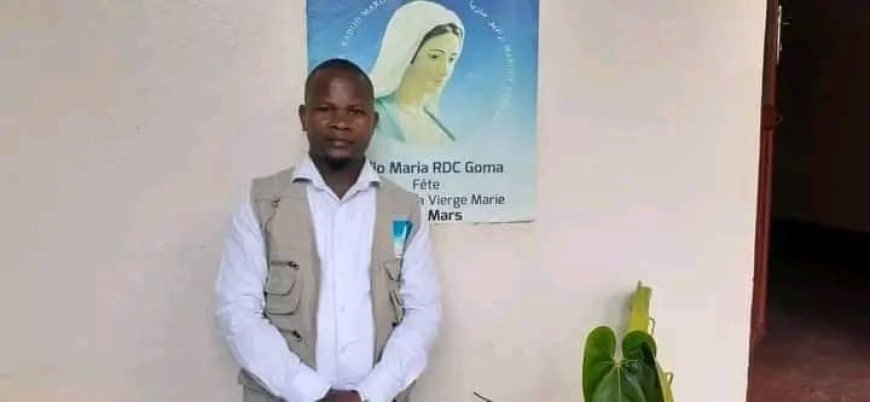 7 ottobre

GOMA CHRISTOPHE KOMLA BADJOUGOU 

Religioso
Camerun
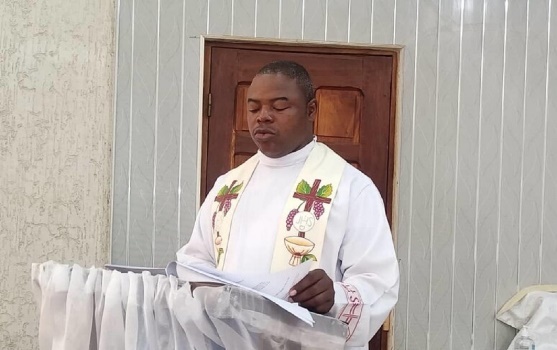 20 ottobre
YAOUNDÉ MARCELO PÉREZ PÉREZ 

Diocesano
Messico
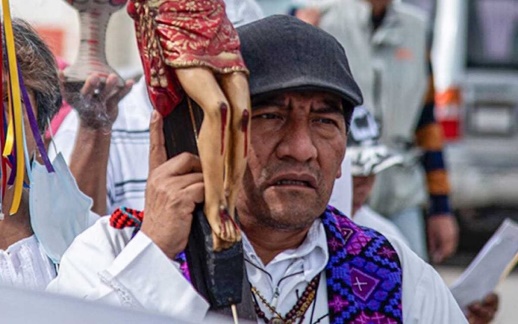 3 novembre

CRISTOBAL FABIÁN ENRIQUE ARCOS SEVILLA 

Diocesano 
Ecuador
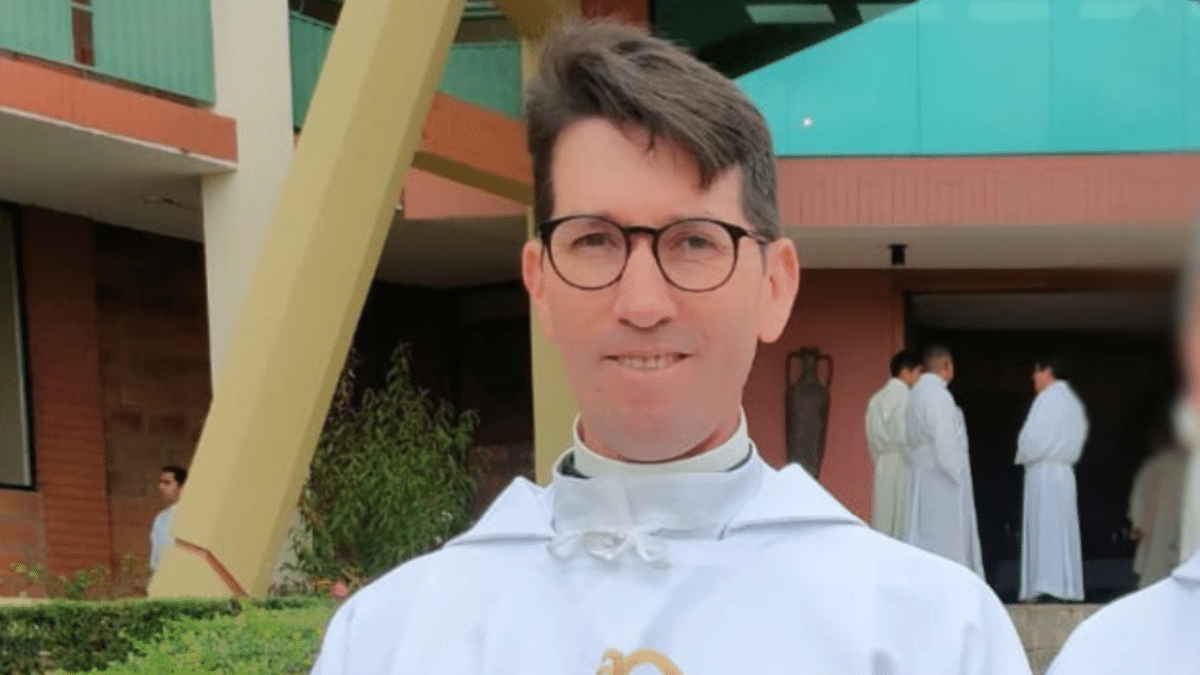 9 novembre 

COTOPAXI LECH LACHOWICZ 

Diocesano 
Polonia
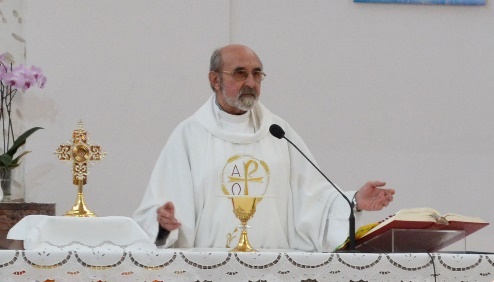 11 novembre

SZCZYTNO JUAN ANTONIO LLORENTE ESPÍN
 
Religioso
Spagna
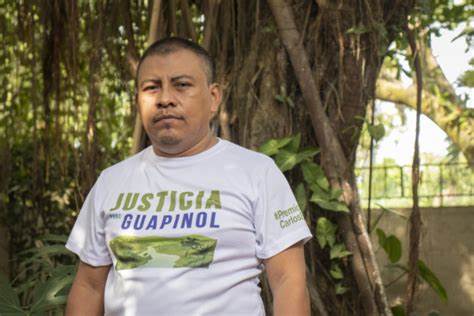 8 dicembre

GILET STEVE MAGUERITH CHAVES DO NASCIMENTO 

Laico
Brasile
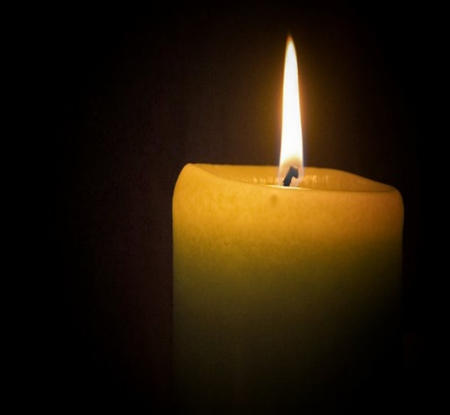 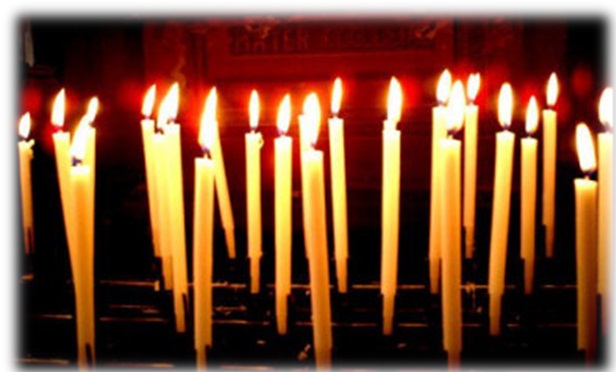 Grazie a don Claudio Perfetti per aver realizzato questa presentazione